KIRKLARELİ ÜNİVERSİTESİ HUKUK FAKÜLTESİ
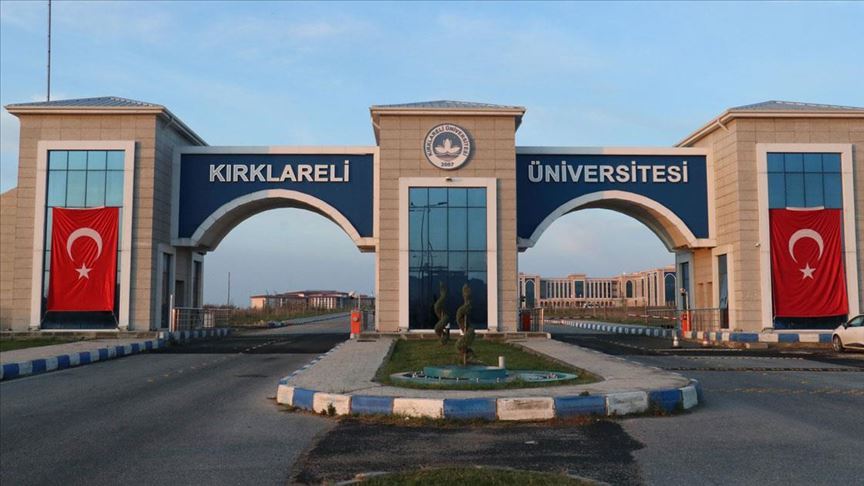 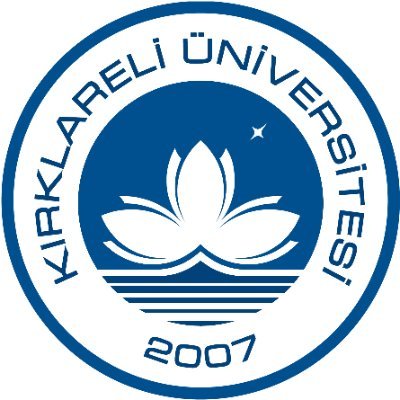 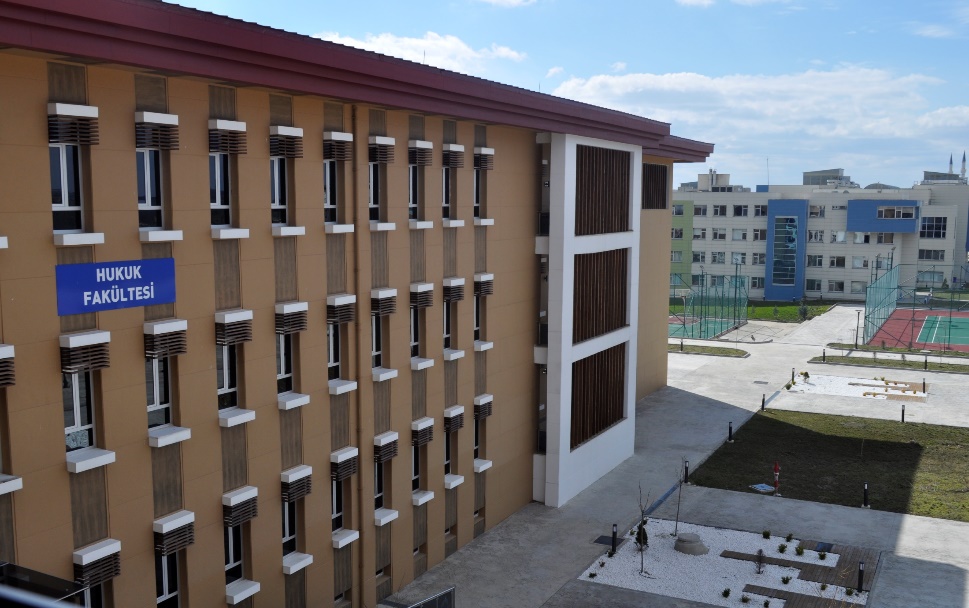 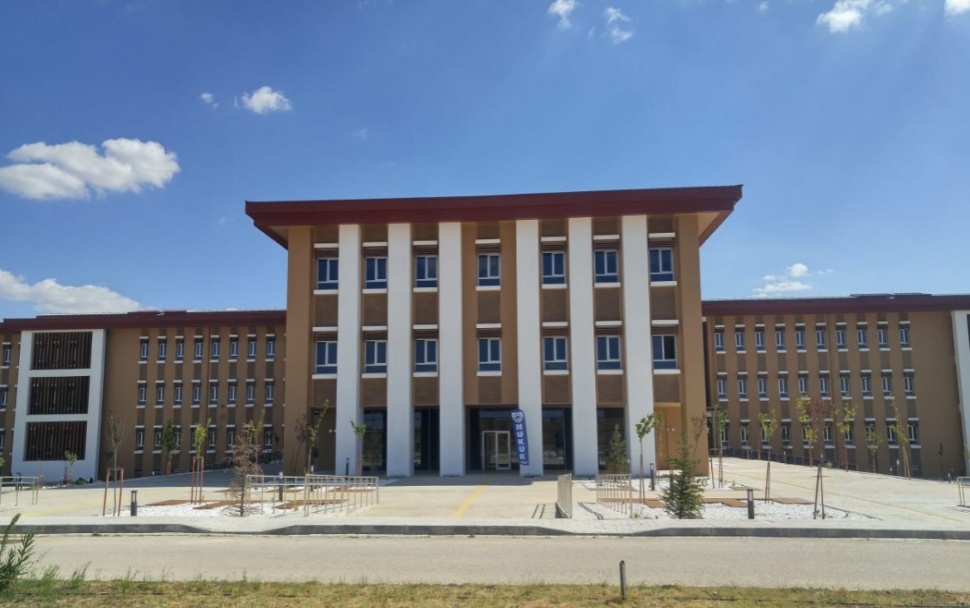 HUKUK FAKÜLTESİ
Fakültemiz, 28/03/1983 tarihli ve 2809 sayılı Kanunun ek 30’ıncu maddesine göre 2016/8562 sayılı Bakanlar Kurulu kararı ile 25/01/2016 tarihinde kurulmuştur. Kuruluşumuza dair karar 08/04/2016 tarihli ve 29678 sayılı Resmi Gazete’ de yayımlanarak yürürlüğe girmiştir.

Fakültemiz 2018-2019 eğitim öğretim güz döneminde ilk öğrencilerini almaya başlamıştır. Halihazırda toplam 613 öğrenci aktif olarak eğitim görmektedir. Fakültemiz 2021-2022 eğitim öğretim dönemi sonunda ilk mezuniyetini gerçekleştirmiştir.
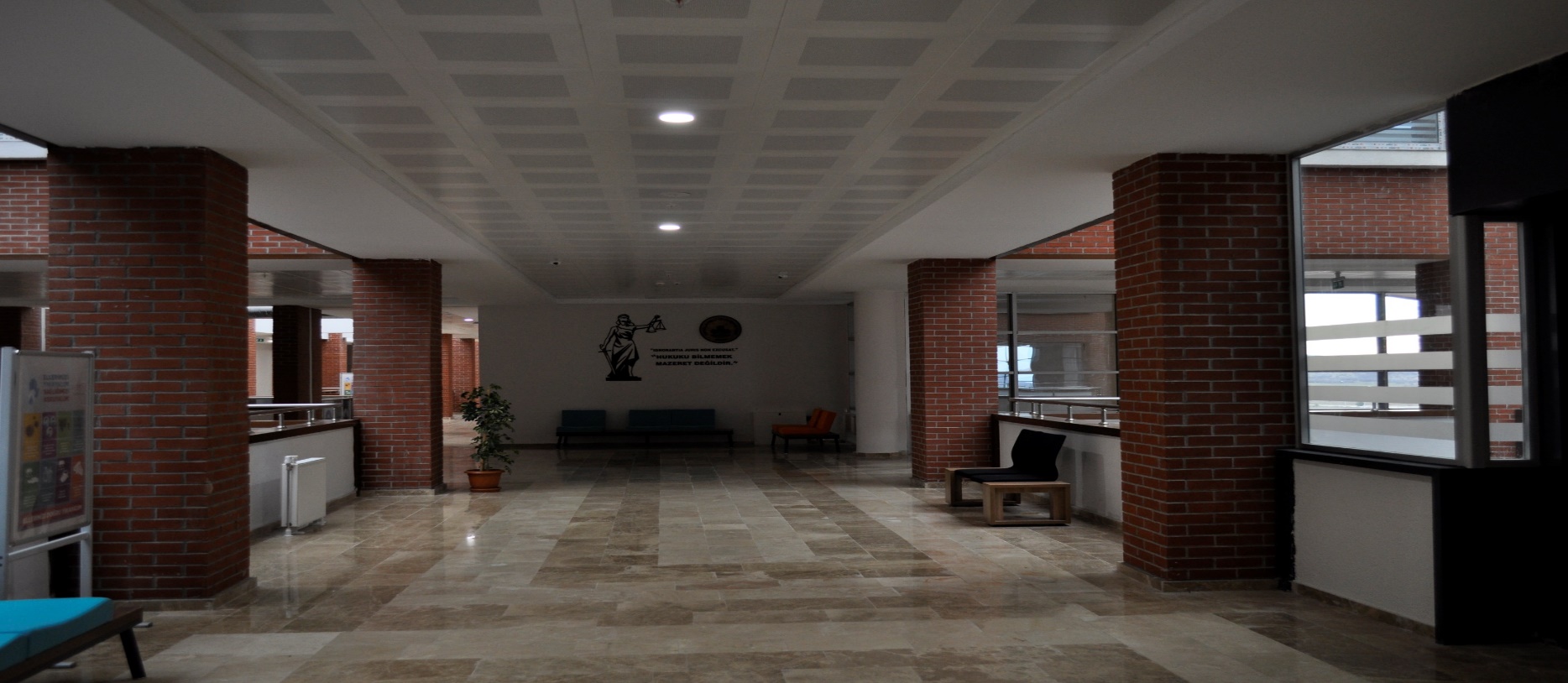 24.10.2023
AKADEMİK KADRO
ÖZEL HUKUK
Doç. Dr. Ahmet TÜRKMEN (Bölüm Başkanı)
Dr. Öğr. Üyesi E. Aksın ATAR (Dekan Yardımcısı)
Dr. Öğr. Üyesi Özge Tuçe GÖKALP
Dr. Öğr. Üyesi Aysel UYAR
Dr. Öğr. Üyesi Özge VARIŞ
Dr. Öğr. Üyesi Okay DURMAN
Dr. Öğr. Üyesi Özge DOĞAN GÖKADA
Dr. Öğr. Üyesi Burcu ZENGİN ÖZKÜÇÜKPARLAK
Dr. Öğr. Üyesi Ayşen ÇİLENTİ KONURALP
Dr. Öğr. Üyesi Orhan Emre KONURALP
Dr. Öğr. Üyesi Rifat CANKAT
Arş. Gör. Şeyma IŞIK YAŞLI
Arş. Gör. Gürkan KÜÇÜK
Arş. Gör. Sedat SEZGİN
Arş. Gör. Tekincan Akif KARAARSLAN
Arş. Gör. Ömer YAŞLI
Arş. Gör. Muhammet Fatih GÜNEŞ
Arş. Gör. Ceyhan Feyza KAYMAKÇI
Arş. Gör. Büşra Naciye YILDIZ
Arş. Gör. İsmail DEDE
Arş. Gör. Zehra YAMAN 
Arş. Gör. N. Aybike SEYHAN
Arş. Gör. İlkim Sumru GÖRAL
AKADEMİK KADRO
Kenan SEZEN (Fakülte Sekreteri)
Davut ÇAPAR
Nilgün MENTEŞ 
Çiğdem AKSU KARAKAŞ 
Nermin SEZEN
Ayşegül DURAN
İDARİ KADRO
FİZİKİ İMKANLAR
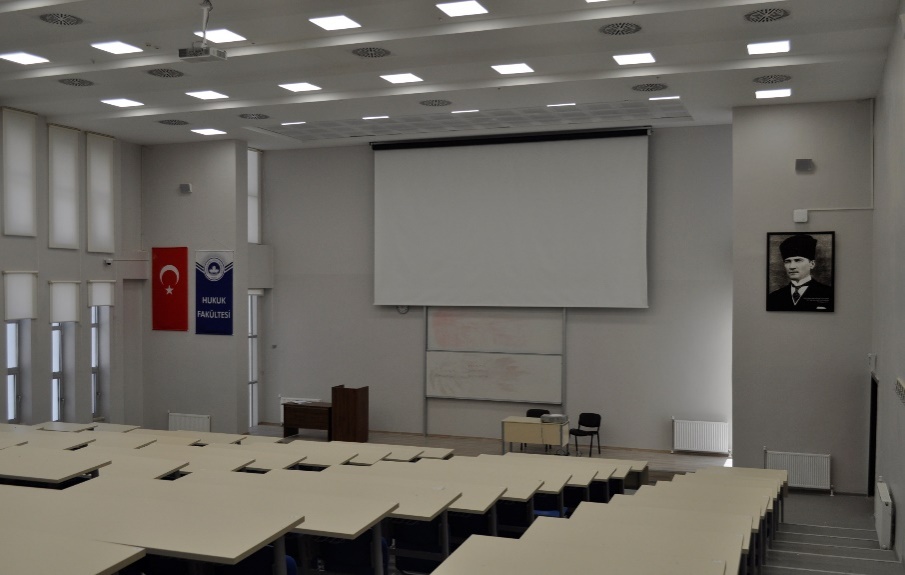 Hukuk Fakültesi’ne tahsis edilmiş 1 adet konferans salonu, amfi, okuma salonu, farazi duruşma salonu ve 12 adet sınıf bulunmaktadır.
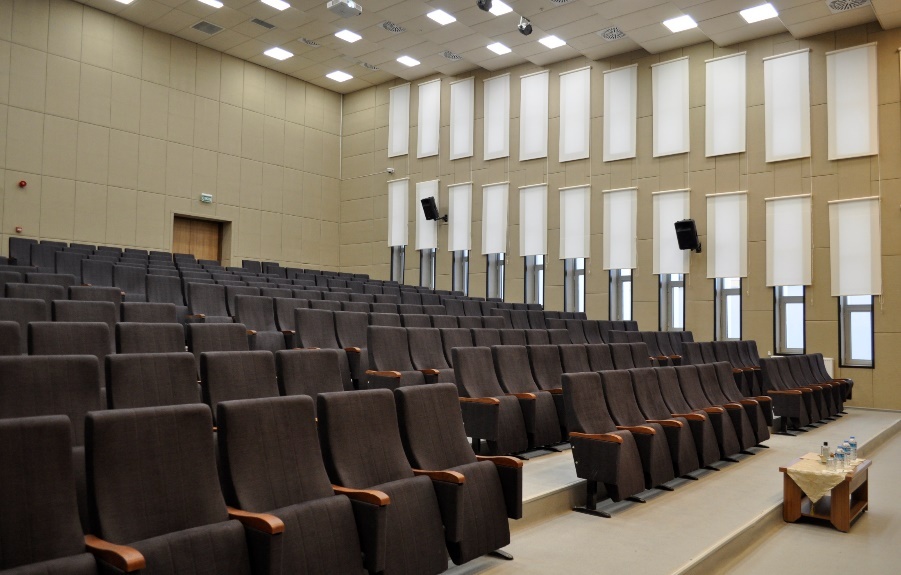 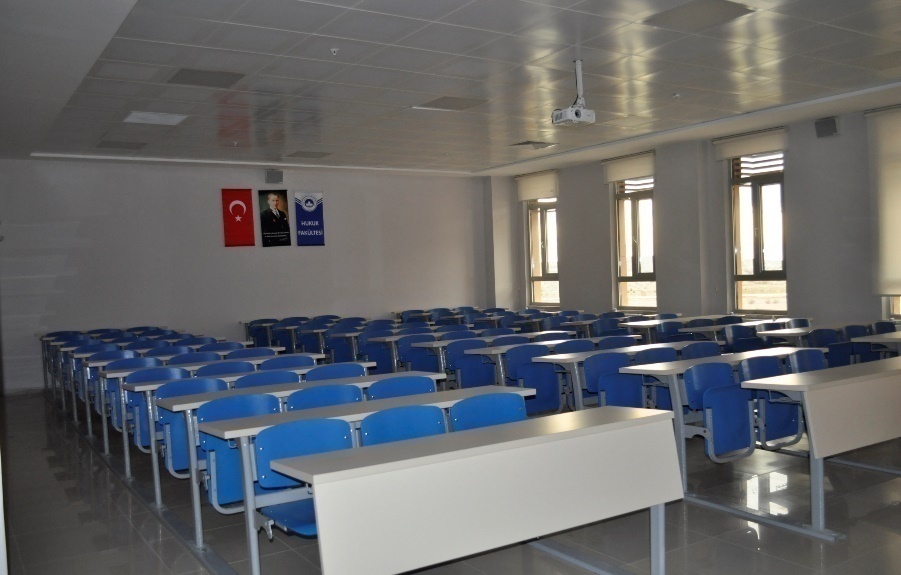 ÜNİVERSİTE OLANAKLARI
Sağlık Spor Tesisleri KütüphaneYemekhane
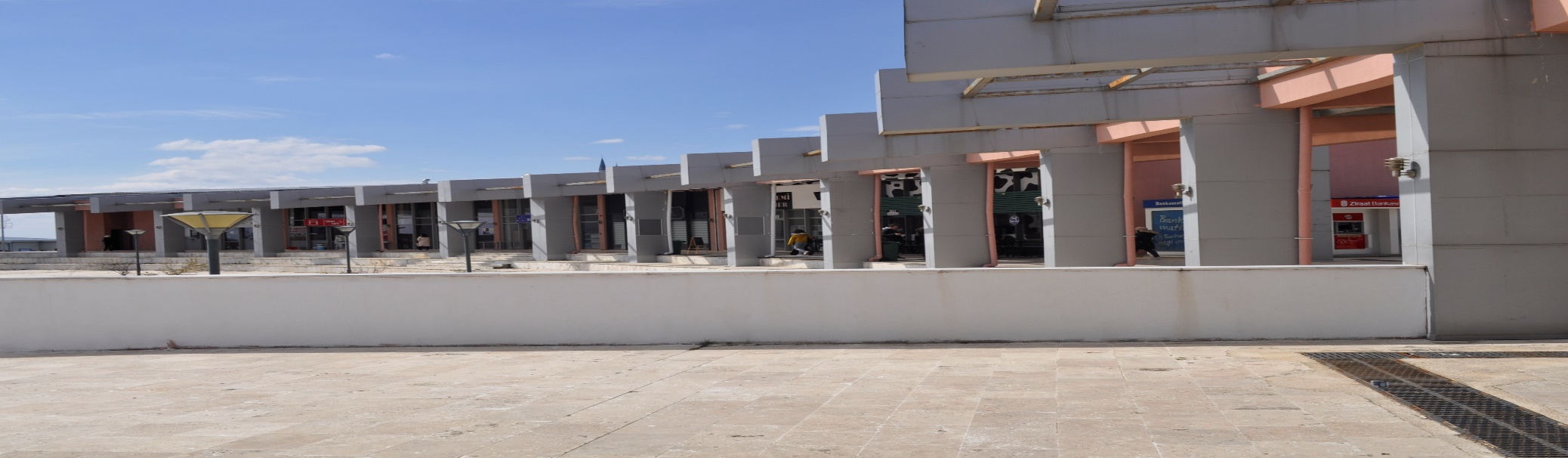 SAĞLIK
Kampüs içerisinde bir adet aile sağlığı merkezi bulunmaktadır.
Kayalı Yerleşkesinde 1. ve 2. Merkezi Derslik Binalarında iki ayrı noktada hizmet veren Acil Müdahale Merkezlerinde(AMM); başvuran hastaların durum tespiti  yapılmakta,  gerekli görülen hastaların Kırklareli Devlet Hastanesi’ne transferi sağlanmaktadır.
Üniversite eğitim-öğretimine devam eden öğrenciler 25 yaşına kadar Genel Sağlık Sigortası uygulamasından yararlanırlar.
Kendi imkanları ile (yani burssuz olarak) Türkiye’de öğrenim gören yabancı öğrenciler, istedikleri takdirde Sosyal Güvenlik Kurumu(SGK)’na her yıl Kasım ayının sonuna kadar başvurarak sigorta primlerini kendileri ödemek şartıyla 1 (Bir) yıllık sigortalı olabilmektedirler.
SPOR TESİSLERİ
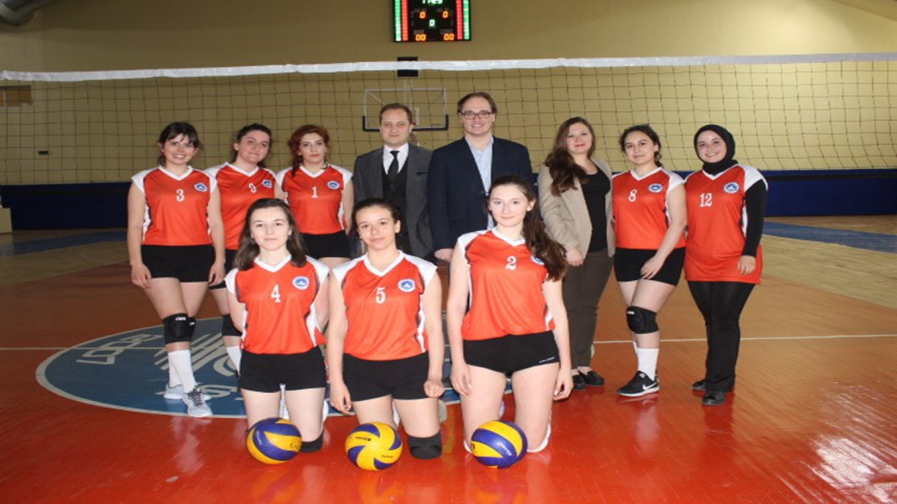 Kampüs içerisinde bir adet üniversite stadı, kapalı spor salonu, fitness merkezi, tenis kortu ve açık hava basketbol sahası bulunmaktadır.
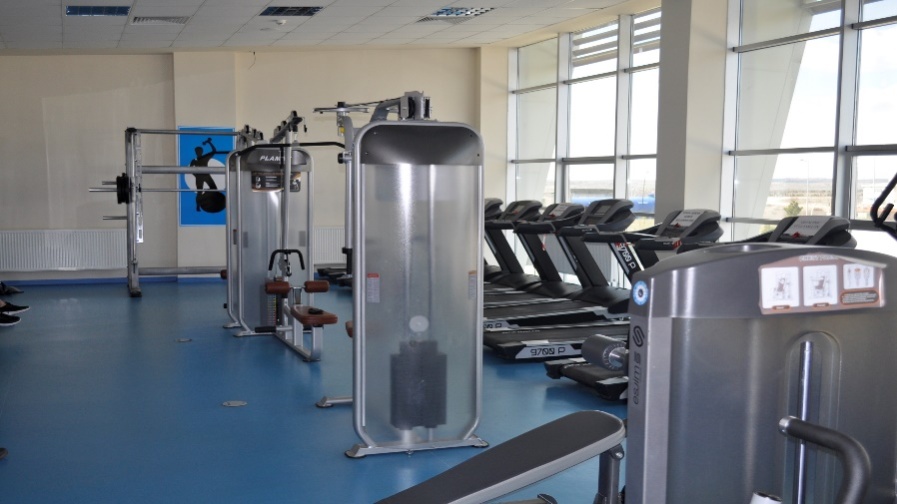 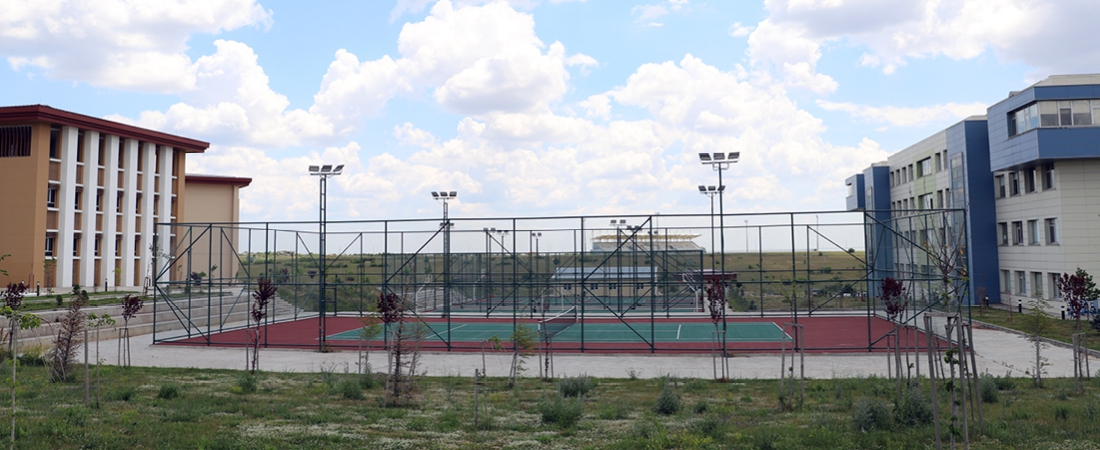 YEMEKHANE
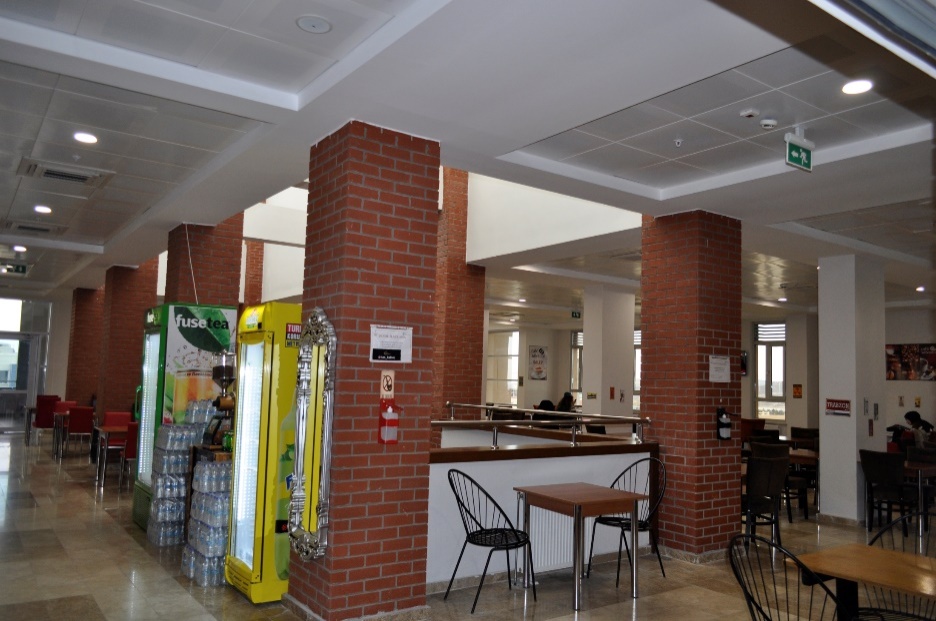 Kampüs içerisinde bir adet iki katlı öğrenci yemekhanesi bulunmaktadır. Güncel fiyat 10 TL’dir.
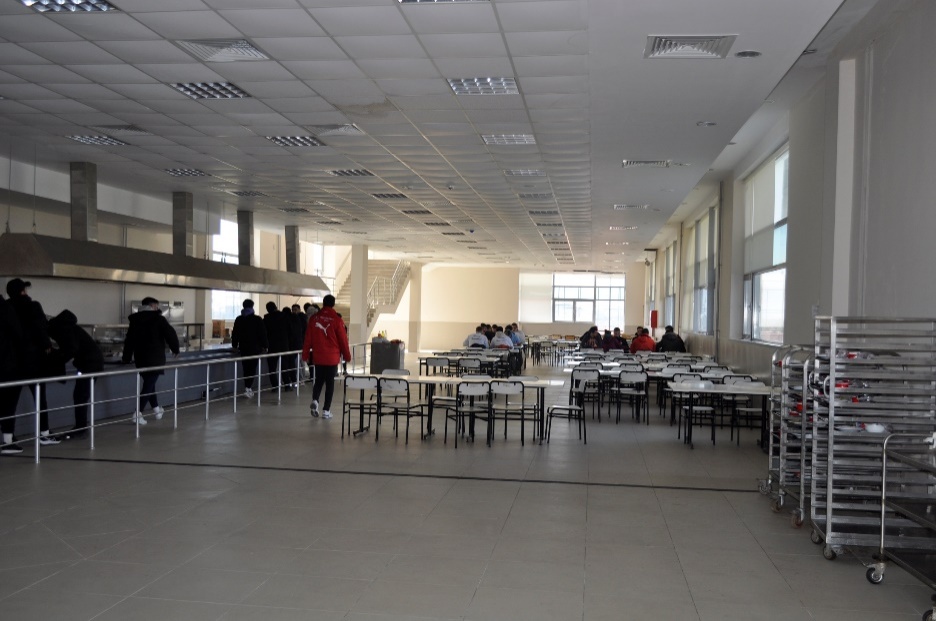 Öğrenci yemekhanesi haricinde fakülte binası içerisinde bir adet kantin bulunmaktadır.
KÜTÜPHANE
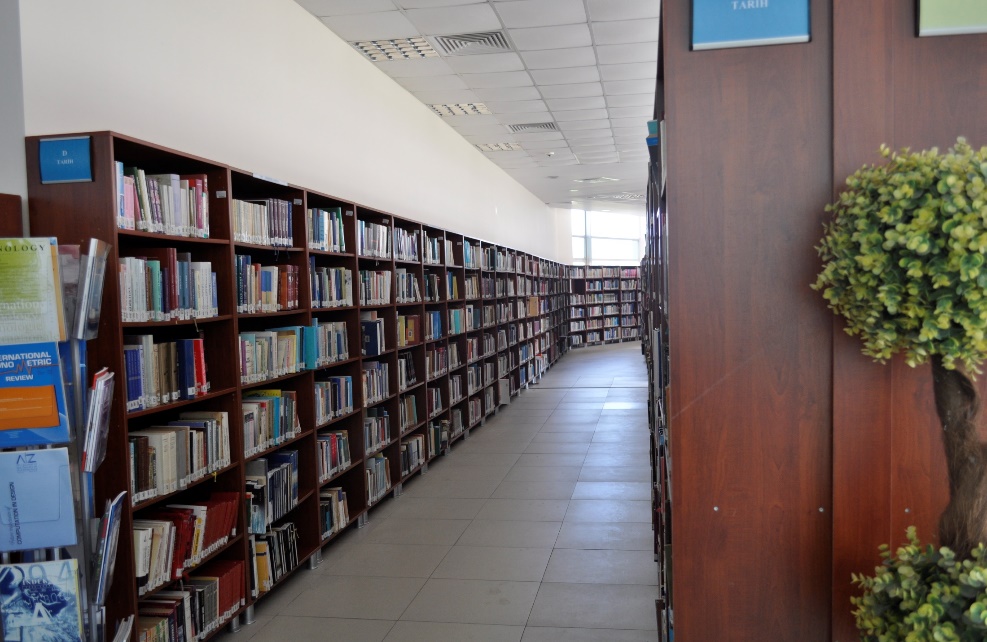 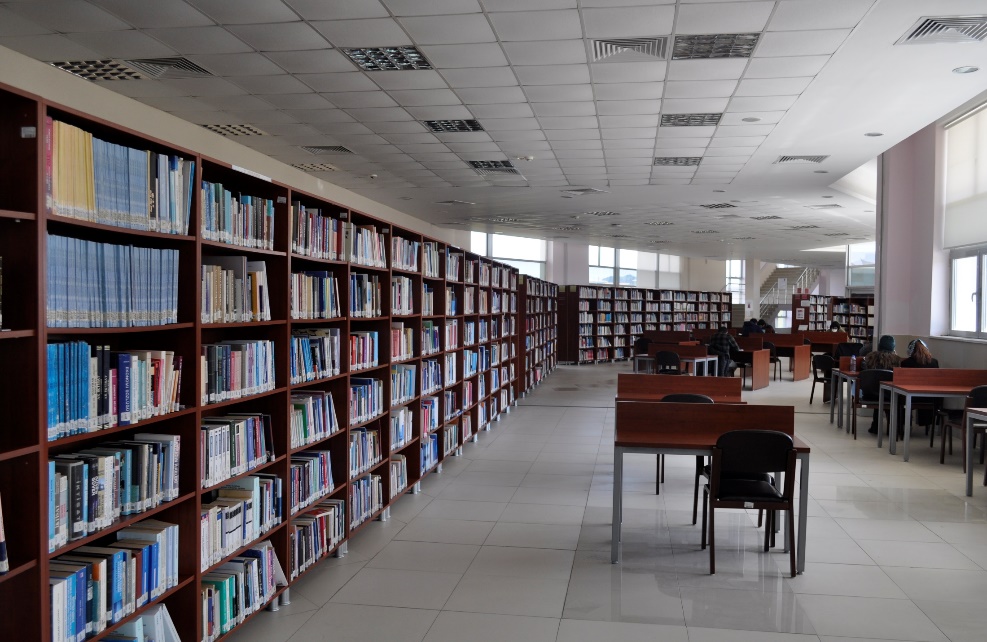 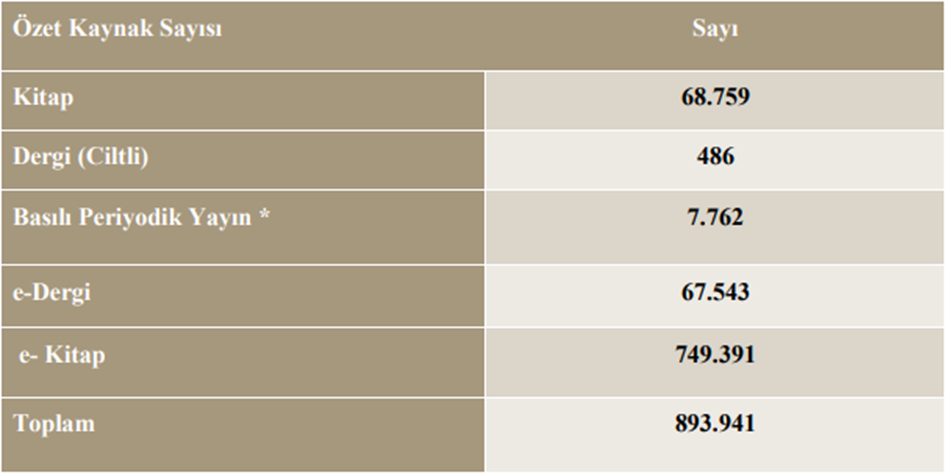 E-kütüphane hizmeti sayesinde Turcademy, Taylor and Francis Online, Rosetta Stone Online Dil Eğitim Aracı, Lexpera, Hiperkitap, Wiley Online Library, Dergipark, De Gruyter, EBSO, Lebib Yalkın, JSTOR vb. veritabanlarına ücretsiz erişim sağlanmaktadır.
BARINMA
İkamet için üniversitemizin KYK yurduna başvuruda bulunabilirsiniz.
Hukuk Fakültesi’nin bulunduğu Kayalı Yerleşkesi’nde Hundi Hatun , Evladı Fatihan ve Ahmet Cevdet Paşa KYK yurtları mevcuttur.  İlgili yurtlar haricinde pek çok özel yurt imkanı bulunmaktadır.
ULAŞIM
KYK- Merkez– Çağdaşkent - TOKİ güzergahlarından 1 no’lu toplu taşıma aracıyla üniversiteye ulaşabilirsiniz. Ayrıca KYK yurtlarına erişim ring seferleri ile sağlanmaktadır.

İl Merkezinde şehir-içi ulaşım hizmetleri düzenlenmesi, yürütülmesi ve kontrolü tamamen Kırklareli Belediyesi’nin yetkisi ve sorumluluğundadır.
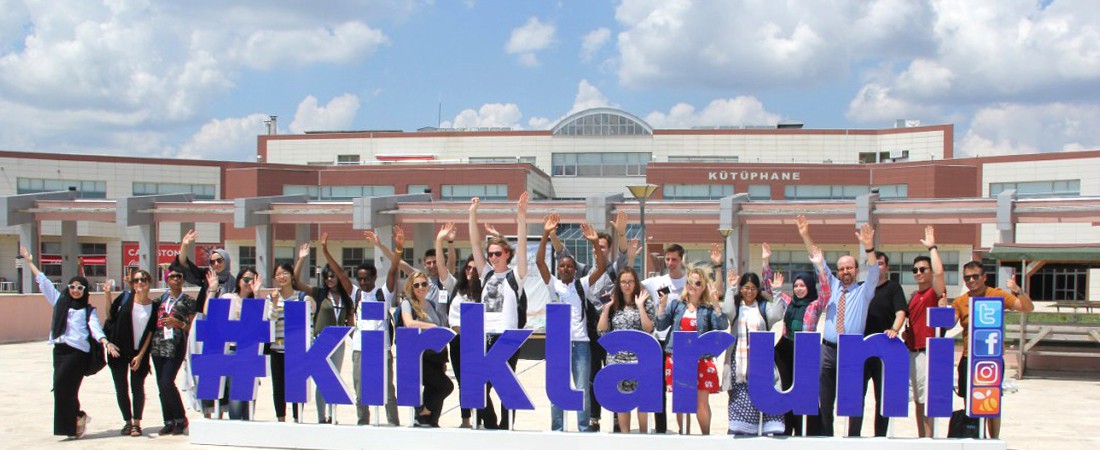 DEĞİŞİM PROGRAMLARI
Yurt Dışı

1) Erasmus
Not ortalaması > 2.20
İngilizce Sınavı
Sözlü mülakat
2) Mevlana
Not ortalaması > 2.50
%50 dil + %50 not ort.
Yurtiçi

1) Farabi
Not ortalaması > 2
24.10.2023
MEZUNİYET SONRASI ÇALIŞMA ALANLARI
Kamu

KPSS
*Genel kültür
*Alan

Hakimlik Savcılık

TÜM KAMU KURUMLARI
Akademik

ALES 
YDS
YÖKDİL
Lisans not ortalaması

Burslar
MEB
YÖK
TÜBİTAK
Özel Sektör

Avukatlık
Hukuk Müşavirliği
Noterlik
LİSANSÜSTÜ EĞİTİM
Sosyal Bilimler Enstitüsü kapsamında Özel ve Kamu Hukuku alanlarında tezli ve tezsiz yüksek lisans programları mevcuttur.
2022-2023 akademik döneminde Kamu Hukuku Doktora programı açılmıştır. Yakın bir zamanda Özel Hukuk Doktora programının açılması planlanmaktadır.
KARİYER MERKEZİ
Trakya Bölgesi ve Türkiye’de en üst düzeyde bölgesel iş birliği sağlayarak, öğrenciler ve mezunlar için güncel ve yenilikçi kariyer rehberliği hizmetleri sunmaktadır.

Bireysel Kariyer Danışmanlığı
Grup Kariyer Danışmanlığı
İŞKUR hizmetleri danışmanlığı
CV Hazırlama
İş görüşmesi ve mülakat teknikleri

Yer: Rektörlük Binası
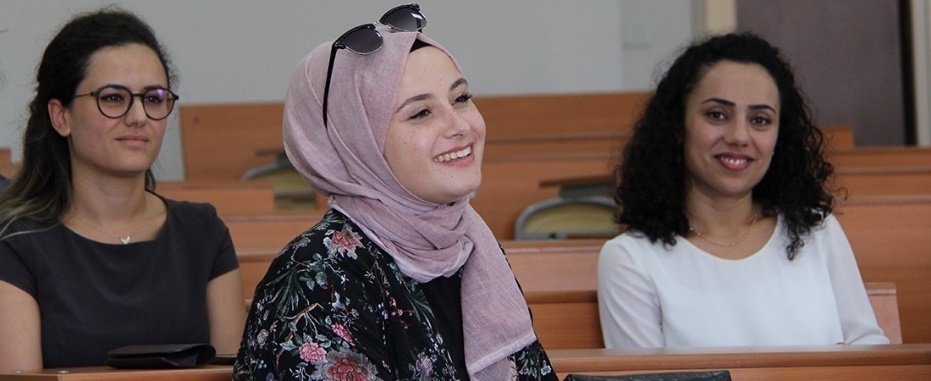 24.10.2023
KARİYER SÖYLEŞİLERİ
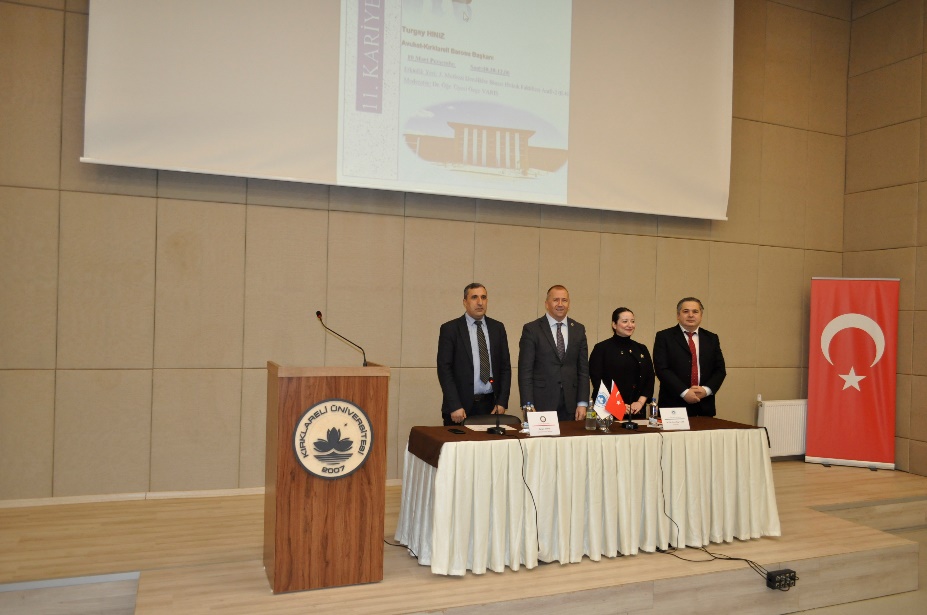 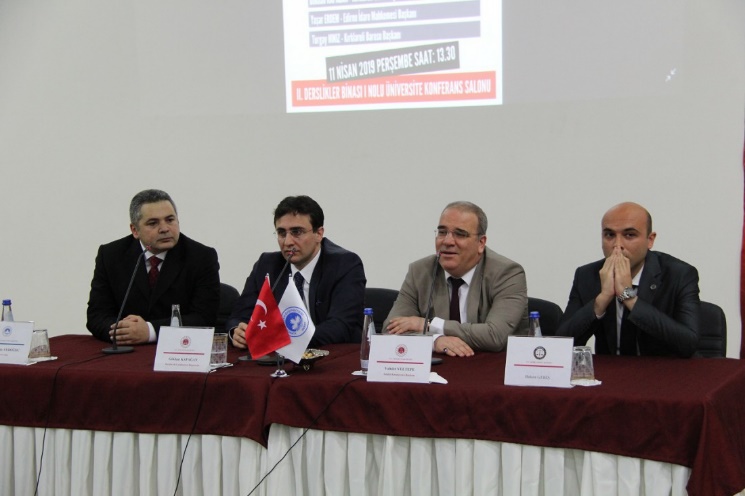 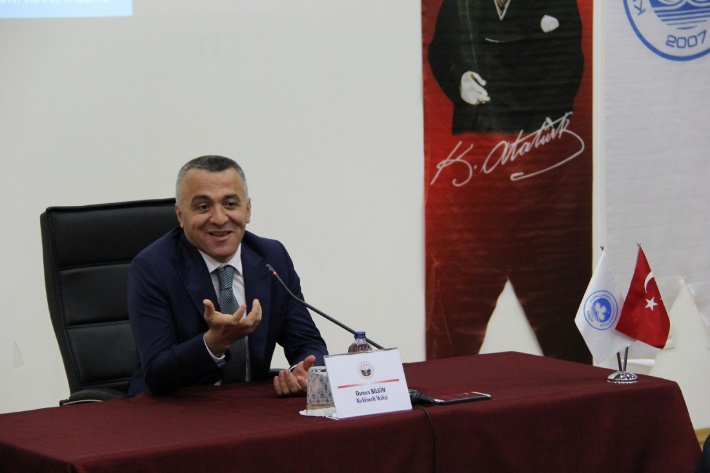 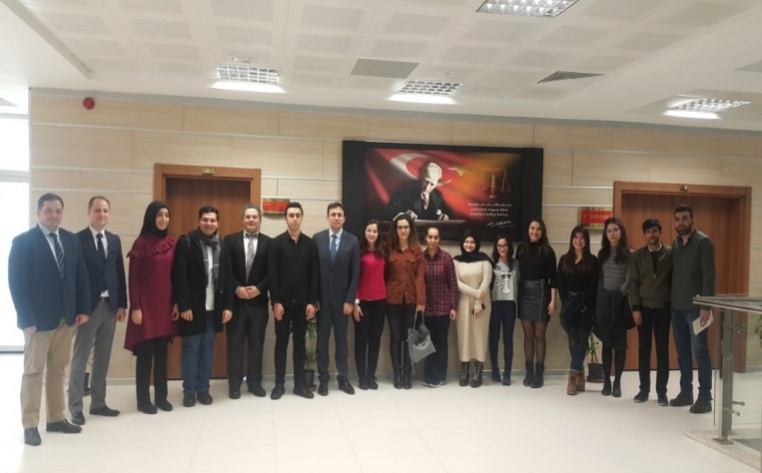 24.10.2023
Katıldığınız için teşekkür eder,

Üniversite hayatınızın sağlık, mutluluk ve üstün başarılarla dolu geçmesini dileriz.
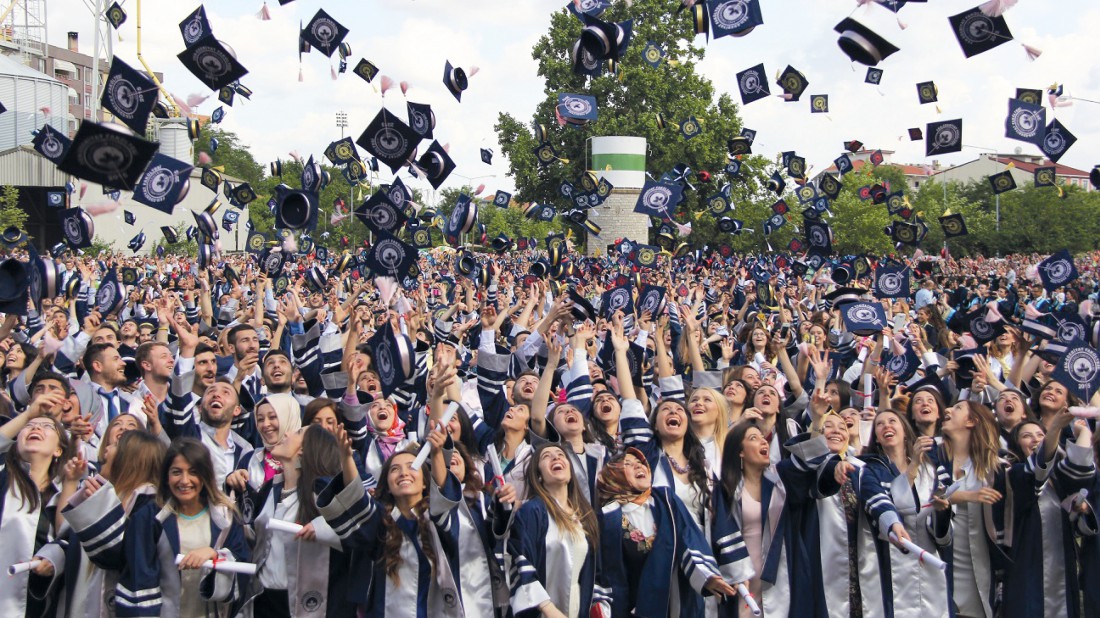